本アンケートは、環境省「地域における地球温暖化防止活動PDCAサイクル推進事業委託業務」の一環で実施しています。
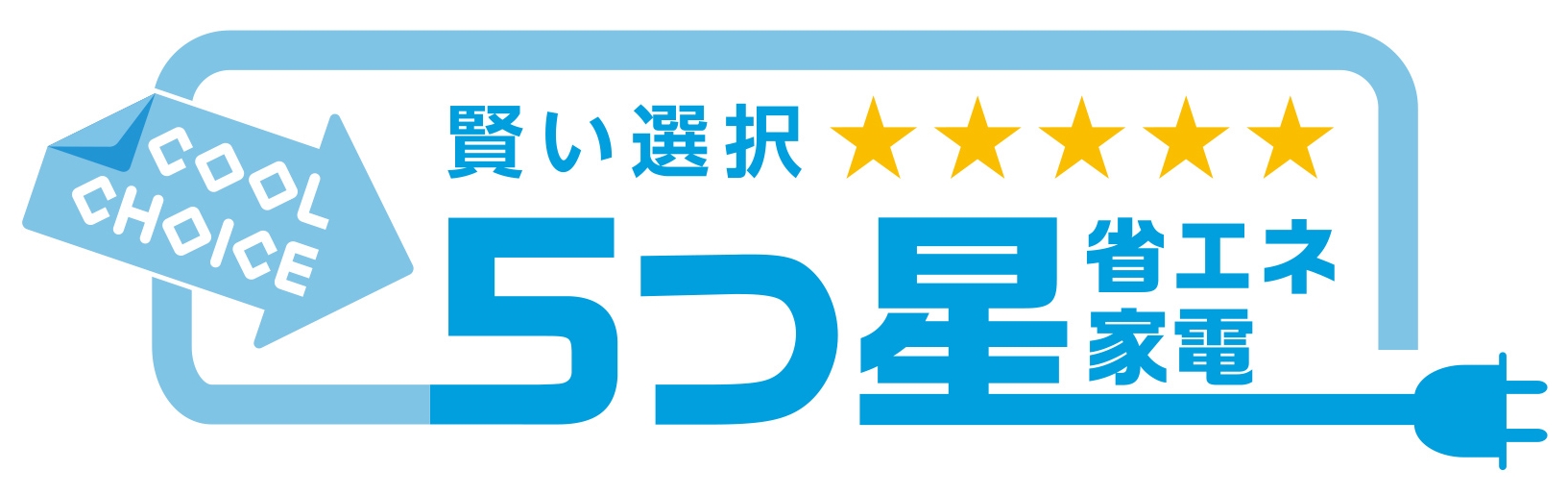 省エネ家電利用意向実態アンケート
省エネ家電の利用意向を調査しています。わかる範囲でお答えください。
1．あなたご自身について
性別　	□ 男性　□ 女性　□ その他
年齢　	□ 10代以下　□ 20代　□ 30代　□ 40代　□ 50代　□ 60代　□ 70代以上
２．省エネ家電キャンペーンについて
◆以下のキャンペーン、制度について知っていましたか（1つ回答）。
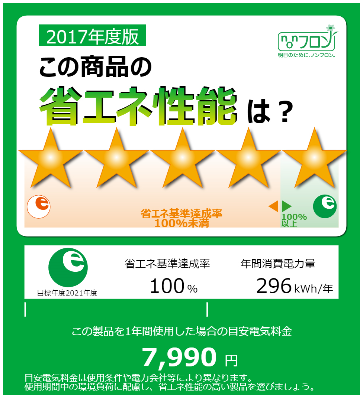 ◎5つ星家電*1買換えキャンペーン
□ 内容まで詳しく知っていた
□ 名前は知っていた
□ 知らなかった　 （イベントで初めて知った）
◎統一省エネルギーラベル*1制度
□ 内容まで詳しく知っていた
□ 名前は知っていた
□ 知らなかった　 （イベントで初めて知った）
*1:	「5つ星家電」とは、統一省エネルギーラベル（右図参照）で☆5つの家電を指します。	そのうち、冷蔵庫、エアコン、テレビについてお伺いします。
３．これまでの検討状況について
４．今後の購入意向について
◆	イベント前、省エネ家電に興味があり	ましたか（1つ回答）。
◆	イベントに参加されて、省エネ家電を	購入したいと思いましたか（1つ回答）。
□ すでに購入済み　➡Q5へ
□ 機会があれば購入したいと思っていた
□ 興味はあったが、購入対象ではなかった
□ 興味がなかった
□ 省エネ家電のことを知らなかった
□ テレビ・エアコン・冷蔵庫を利用していない
□ わからない
□ 機会があれば購入したいと思う
□ 興味はあるが、購入対象には入らない
□ 興味がない　➡Q6へ
□ テレビ・エアコン・冷蔵庫を利用していない　 　➡Q6へ
□ わからない　➡Q6へ
５．購入意向の理由について
◆	なぜ、省エネ家電を購入しましたか/興味を持ちましたか（3つまで）。
□ CO2の削減に貢献するため
□ これまでの家電よりも電気代が安くなると思ったため
□ これまでの家電よりも高機能であるため
□ みんな（周りの人）が省エネ家電を購入しているため
□ 持っている家電が壊れたため
□ その他（具体的に　　　　　　　　　　　　　　　　　　　　　　　　　　　　　　　　　　　　）
□ 特に理由はない・なんとなく
６．追跡アンケートへのご協力のお願い
◆WEBアンケート実施のためメールアドレスをご記入ください*2。
@ 以下は下から選択して下さい
□ docomo.ne.jp　□ ezweb.ne.jp　□ i.softbank.jp　□ softbank.ne.jp　□ yahoo.co.jp　□ gmail.com
□ その他（　　　　　　　　　　　　　　　　）
★ご協力ありがとうございました。
*2: 	地球温暖化防止にかかる普及啓発活動の改善のため、後日、簡単なWEBアンケートを実施する予定です。ご理解・ご協力をいただけます場合には、アンケートをお送りする	メールアドレスを上の欄にご記入ください。本WEBアンケートは、環境省事業の一環として、「地域における地球温暖化防止活動PDCAサイクル推進事業委託業務」受託者が	実施します。
〇迷惑メール防止機能により、WEBアンケートメールが 迷惑メールフォルダやゴミ箱に自動的に振り分けられている可能性があります。一度ご確認頂きますようお願いいたします。
ご記入いただいたメールアドレス等の個人情報は､「地域における地球温暖化防止活動PDCAサイクル推進事業委託業務」において統計･分析処理され､個別の内容が公表等されることはありません。また､個人情報に該当する情報は､当該業務遂行の目的のみのために利用し､委託元である環境省､受託者以外の第三者に開示せず､厳重に管理します。
環境省